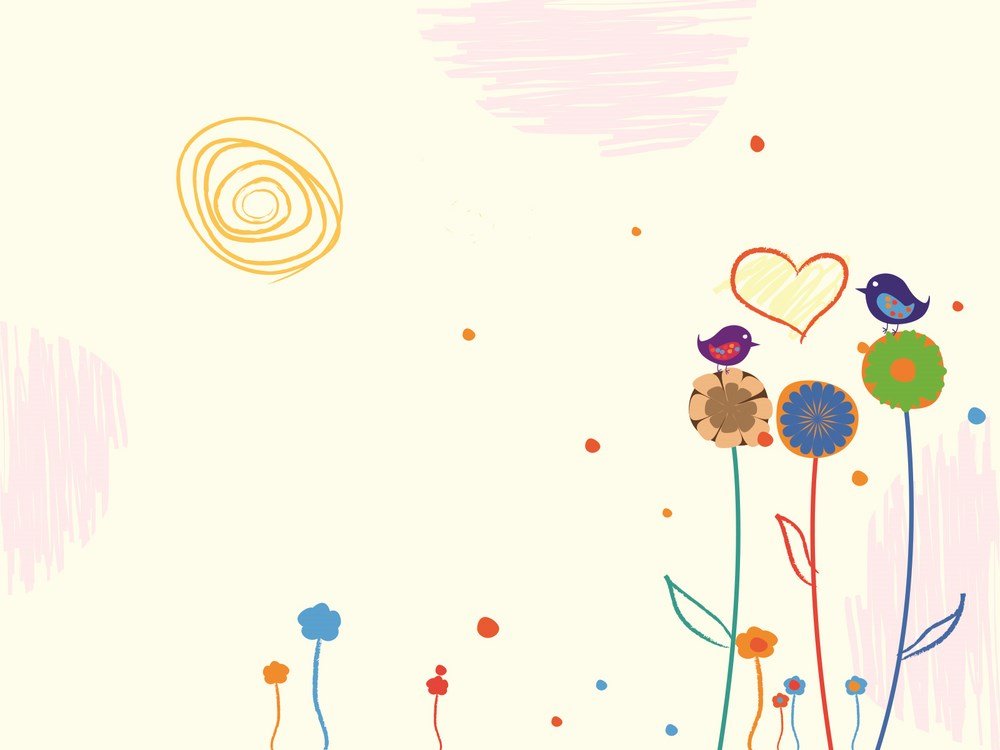 Bài 24 : CƯỜNG ĐỘ DÒNG ĐIỆN VÀ HIỆU ĐIỆN THẾ
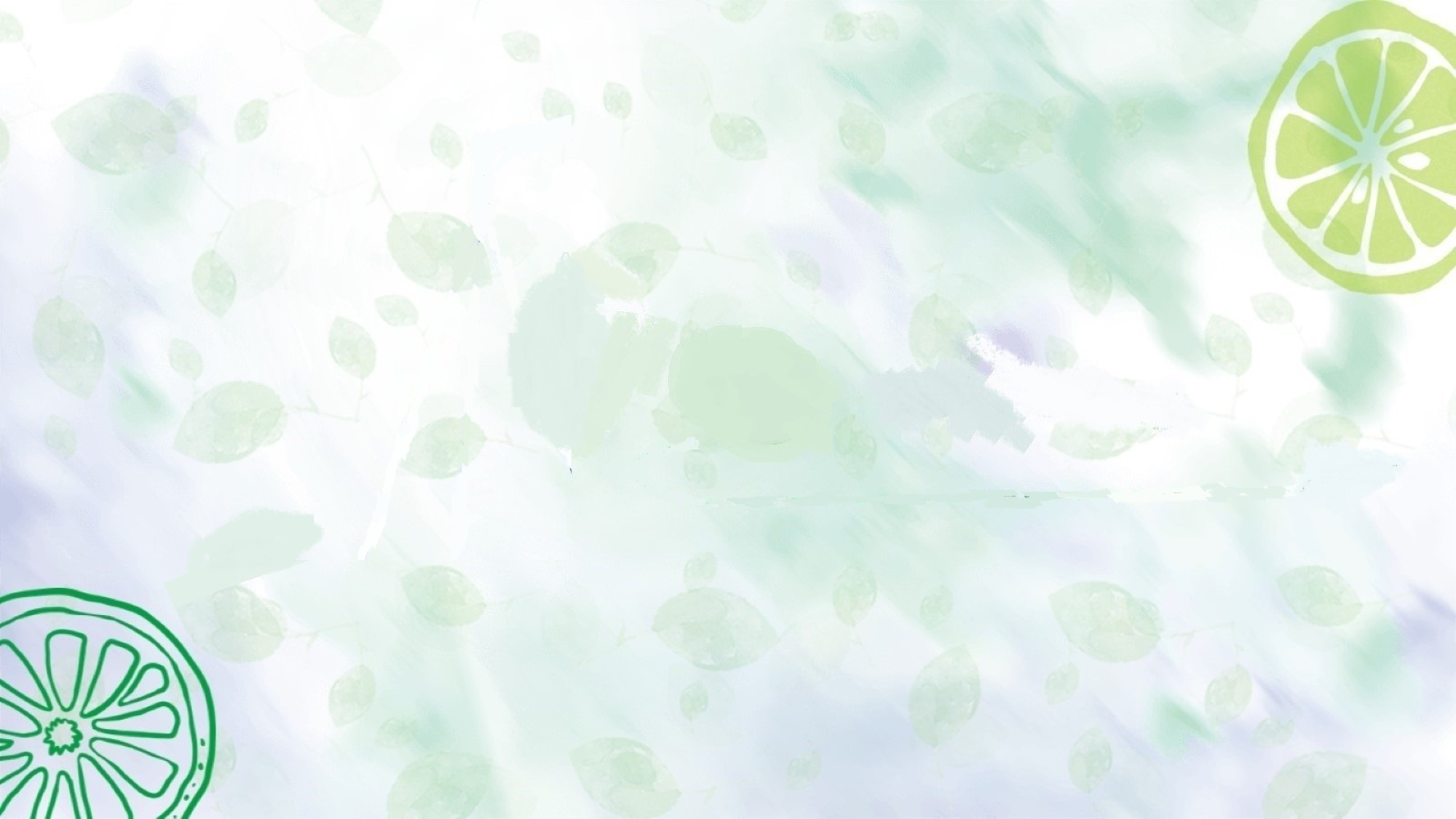 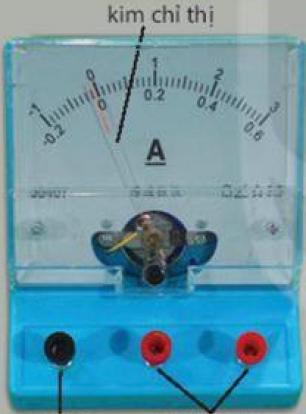 Hoạt động 1:   Mở đầu
Hoạt động 1. Mở đầu
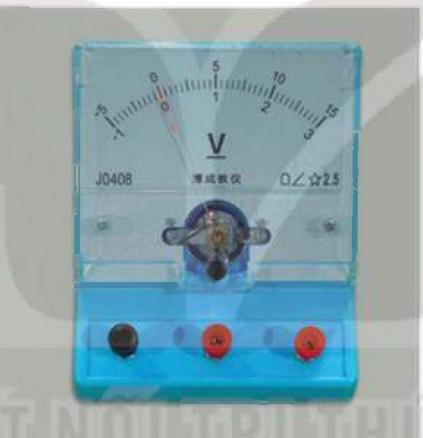 Ampe kế
(Đo cường độ dòng điện)
Vôn kế
(Đo hiệu điện thế)
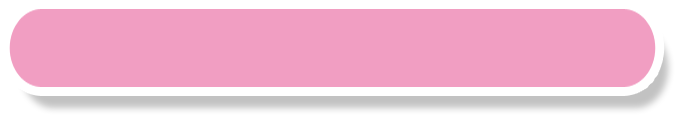 Vậy số chỉ của Ampe kế và vôn kế cho ta biết điều gì?
Hoạt động 2: Hình thành kiến thức
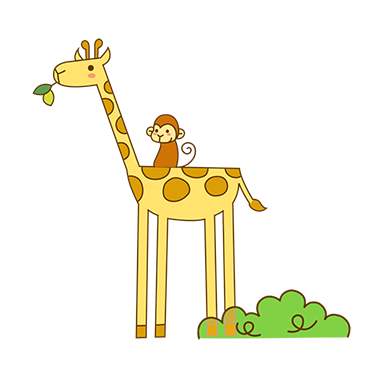 I
II
Cường độ dòng điện
Hiệu điện thế
I.
Tìm hiểu cường độ dòng điện
1
Thí nghiệm:
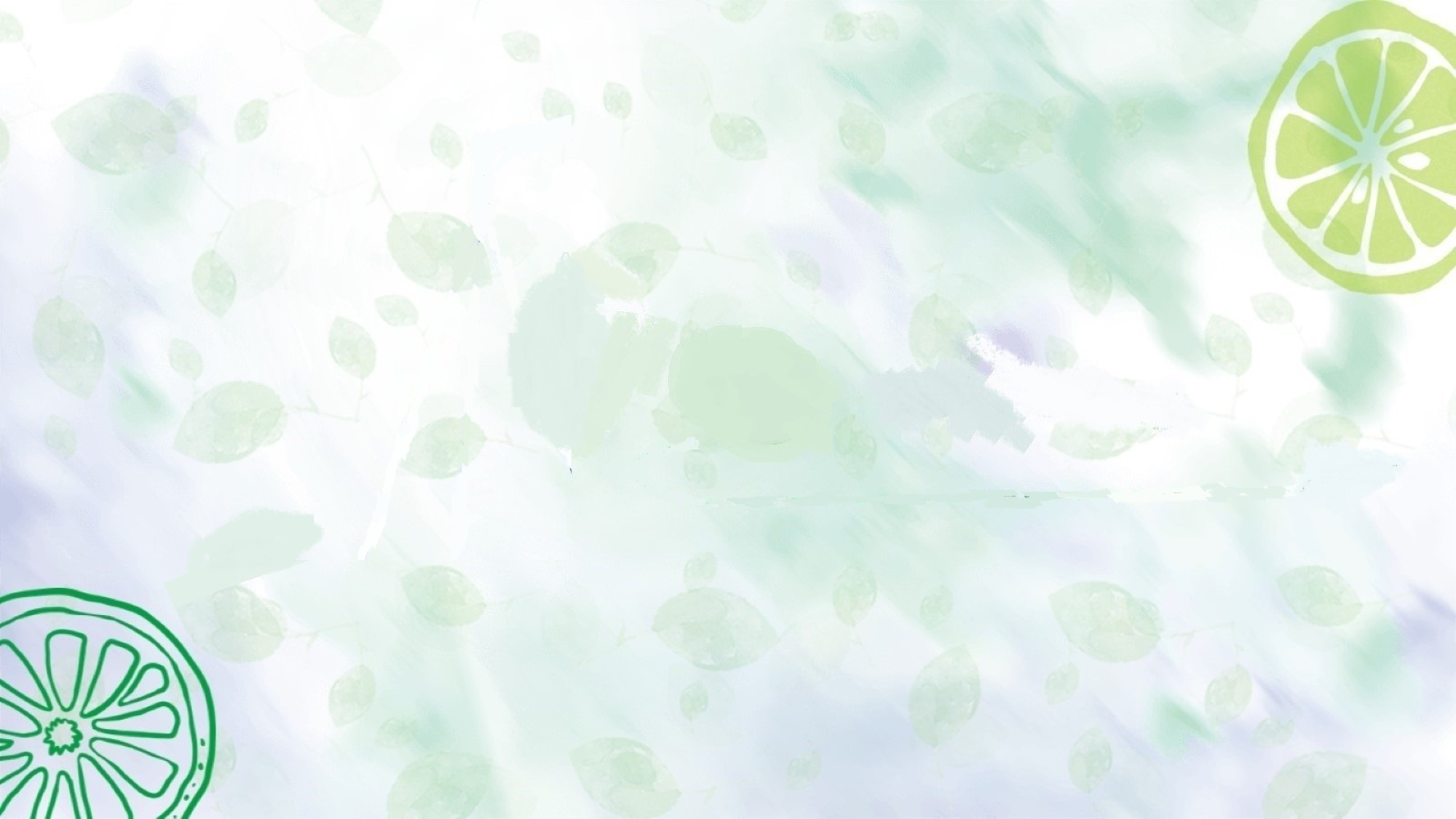 Hoạt động 1:   Mở đầu
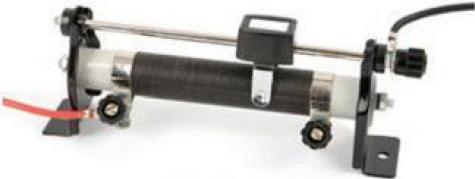 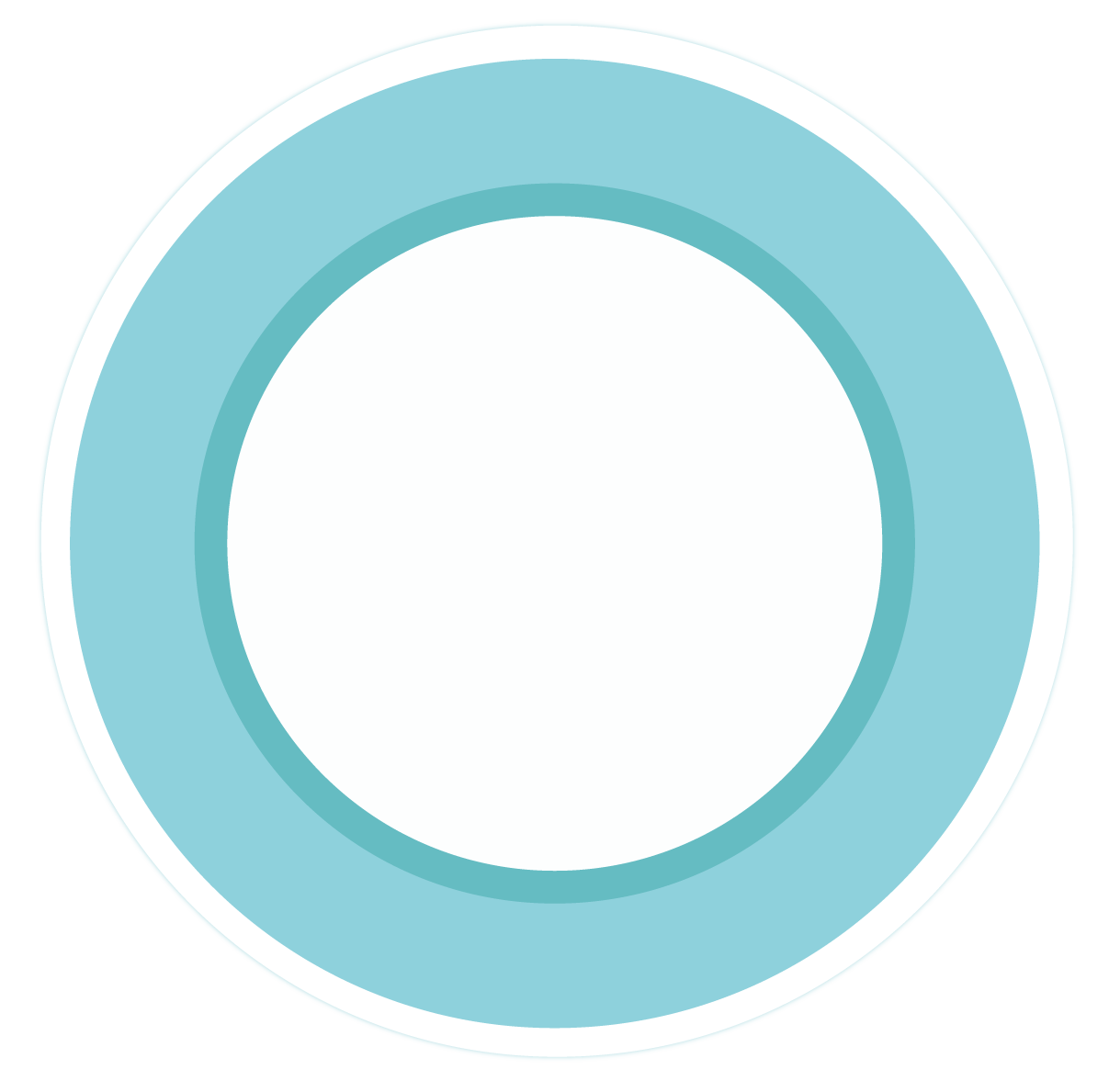 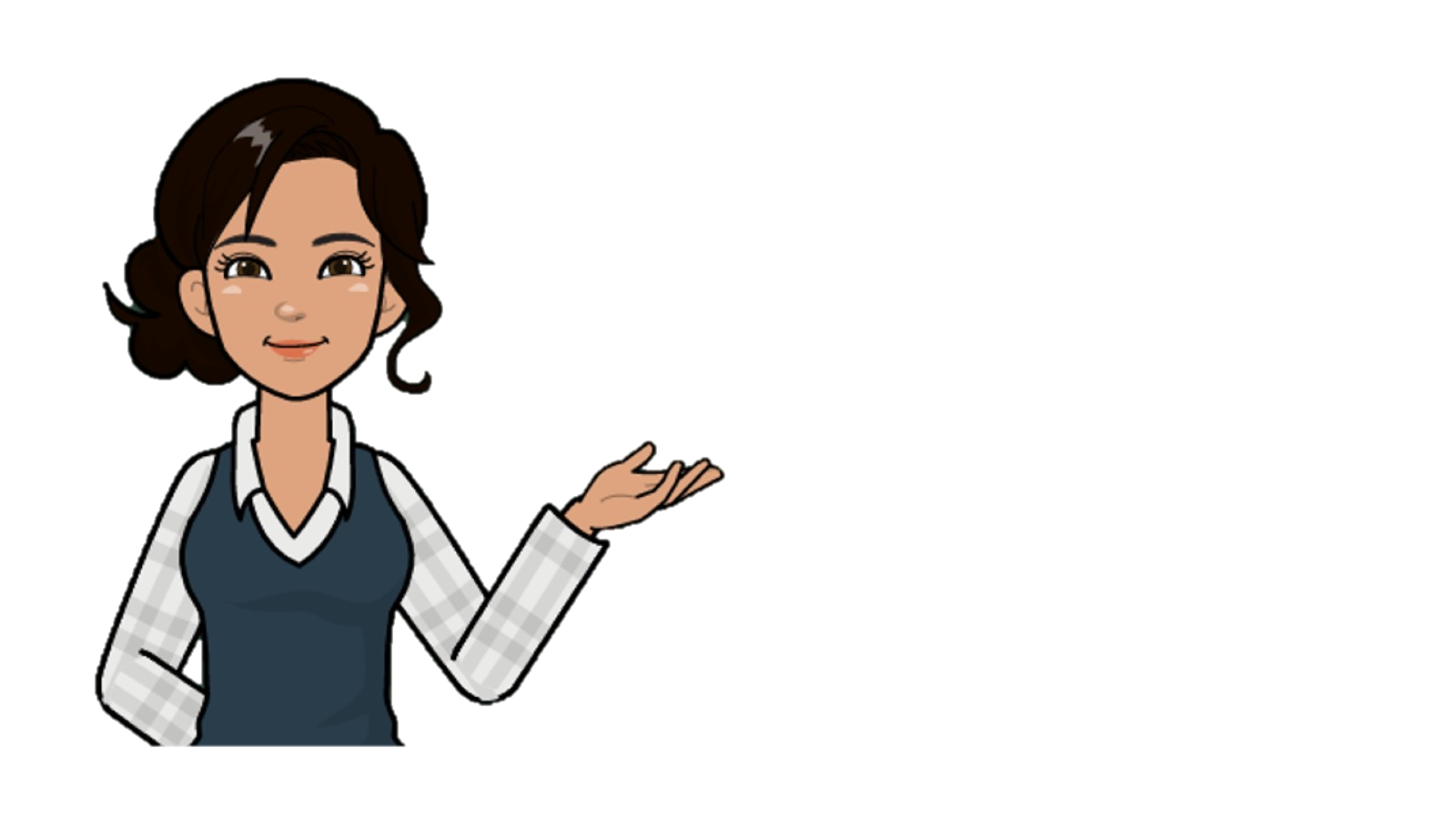 biến trở là dụng cụ dùng để thay đổi dòng điện chạy trong mạch
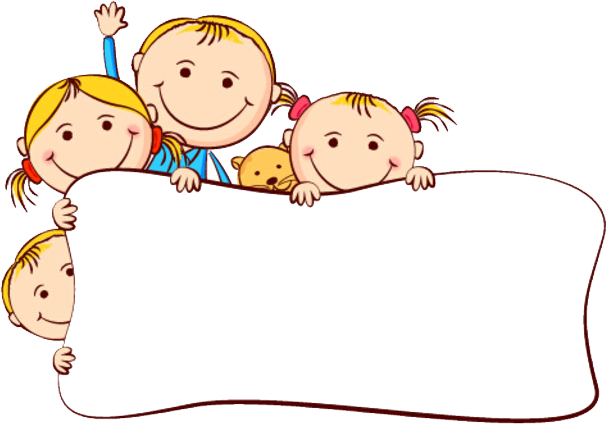 Tiến hành: 
- Lắp mạch điện như sơ đồ Hình 24.1
- Đóng công tắc và dịch chuyển con chạy trên biến trở đến ba vị trí khác nhau, quan sát độ sáng của bóng đèn và đọc số chỉ trên ampe kế ở từng vị trí của con chạy. 
- Rút ra nhận xét về mối quan hệ giữa độ sáng của bóng đèn, số chỉ trên ampe kế và mức độ mạnh yếu của dòng điện.
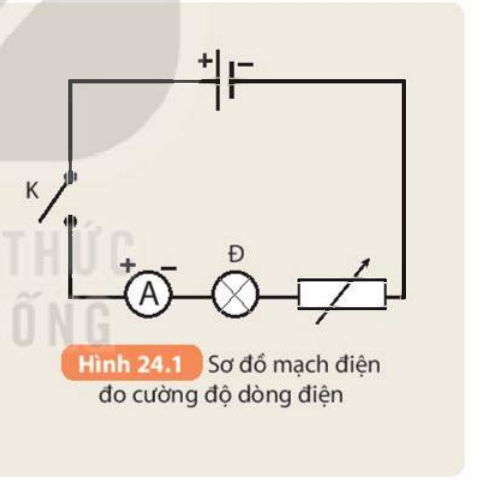 Thảo luận nhóm, tiến hành thí nghiệm:
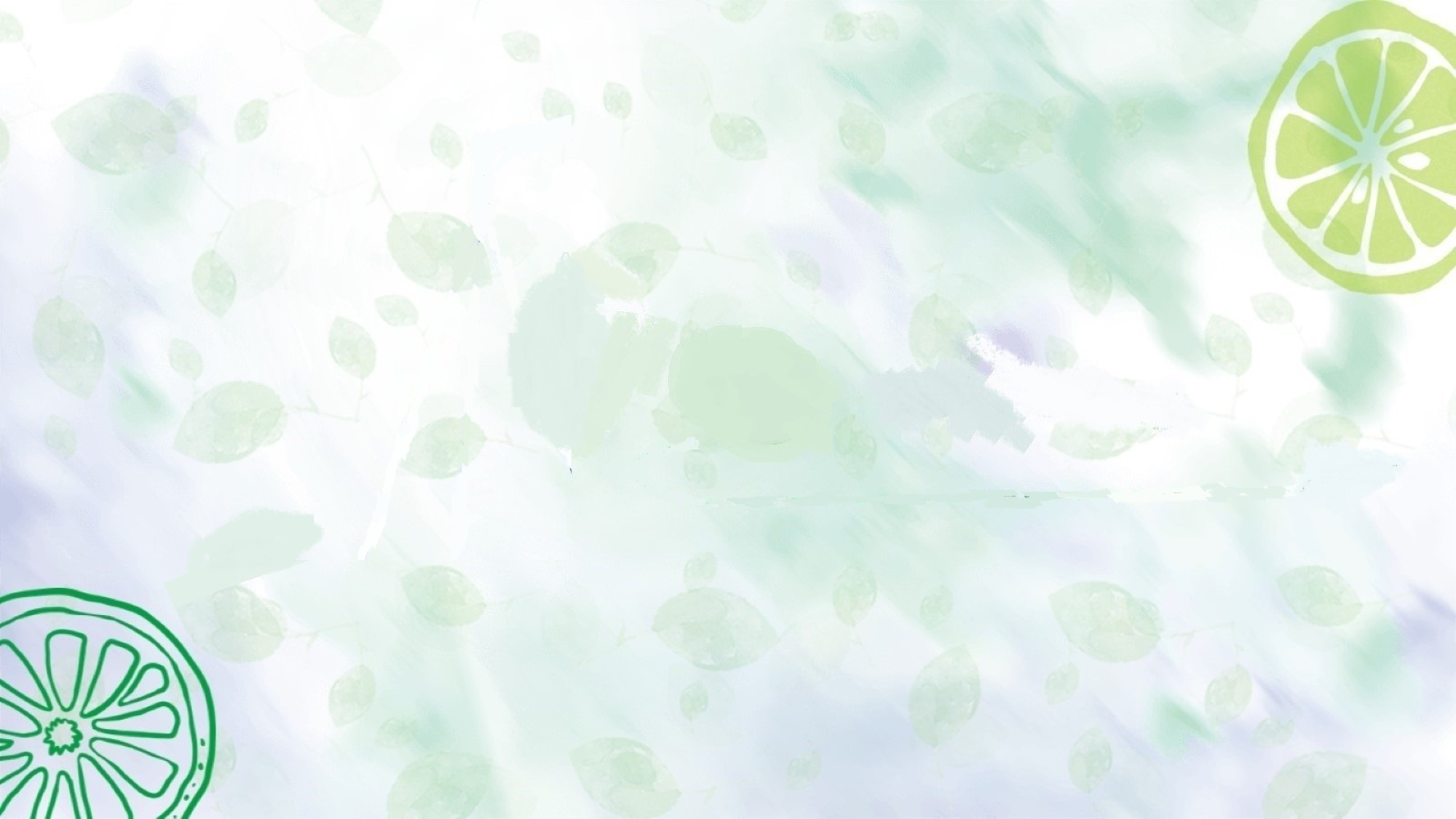 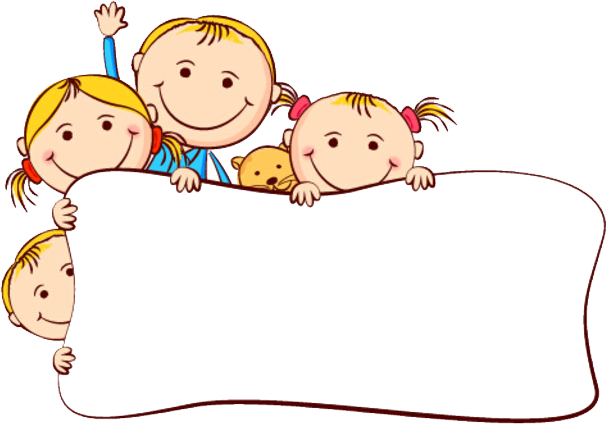 Hoạt động 1:   Mở đầu
Báo cáo, thảo luận:
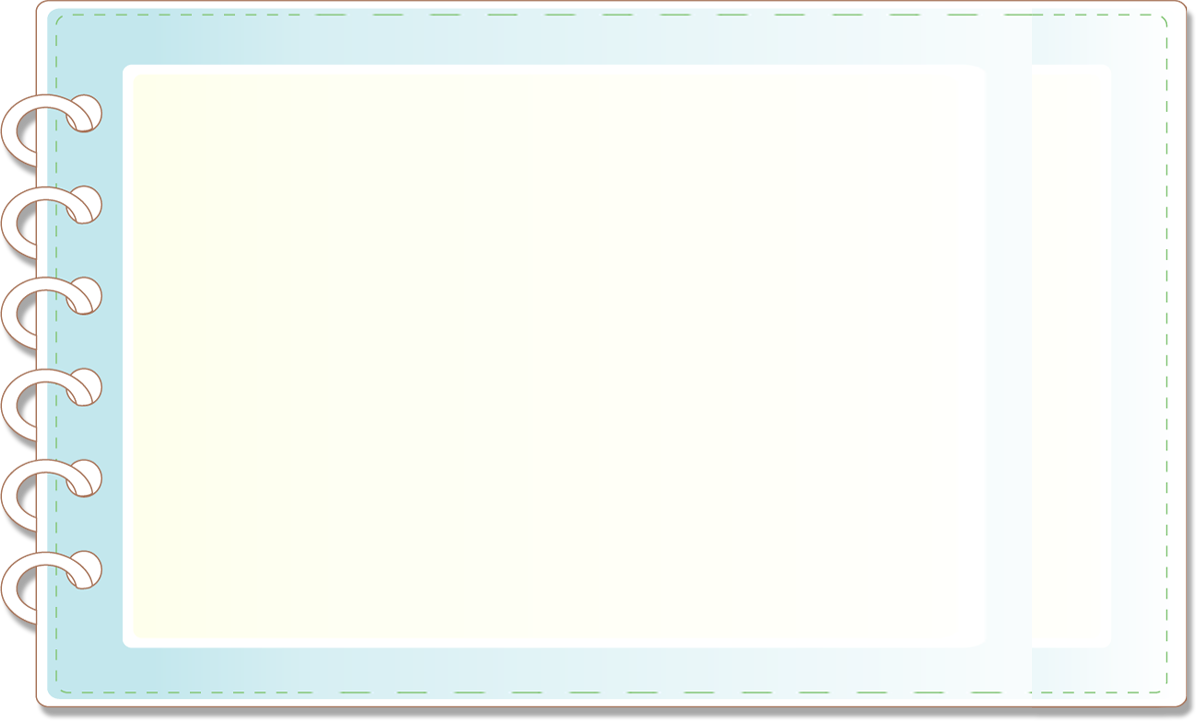 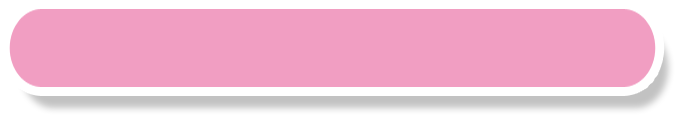 Ở ba vị trí khác nhau, độ sáng của bóng đèn khác nhau, số chỉ trên ampe kế ở từng vị trí của con chạy là khác nhau (đèn càng sáng thì số chỉ Ampe kế càng lớn)
- Đóng công tắc và dịch chuyển con chạy trên biến trở đến ba vị trí khác nhau, quan sát độ sáng của bóng đèn và đọc số chỉ trên ampe kế ở từng vị trí của con chạy.
Báo cáo, thảo luận
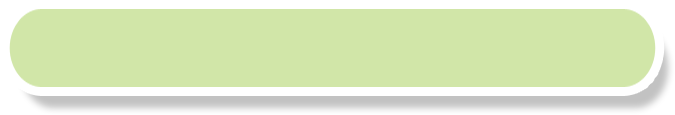 - Rút ra nhận xét về mối quan hệ giữa độ sáng của bóng đèn, số chỉ trên ampe kế và mức độ mạnh yếu của dòng điện.
Đèn càng sáng → số chỉ ampe kế càng lớn→dòng điện càng mạnh và ngược lại.
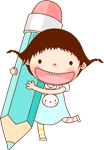 KẾT LUẬN
2 . Cường độ dòng điện:
- Số chỉ của ampe kế  là giá trị của cường độ dòng điện, cho biết mức độ mạnh, yếu của dòng điện
- Dòng điện càng mạnh thì cường độ dòng điện càng lớn.
- Kí hiệu cường độ dòng điện: chữ I
- Đơn vị: A (ampe), mA (mili ampe): 1 A = 1000 mA
- Ampe kế là dụng cụ dùng để đo cường độ dòng điện. Kí hiệu:
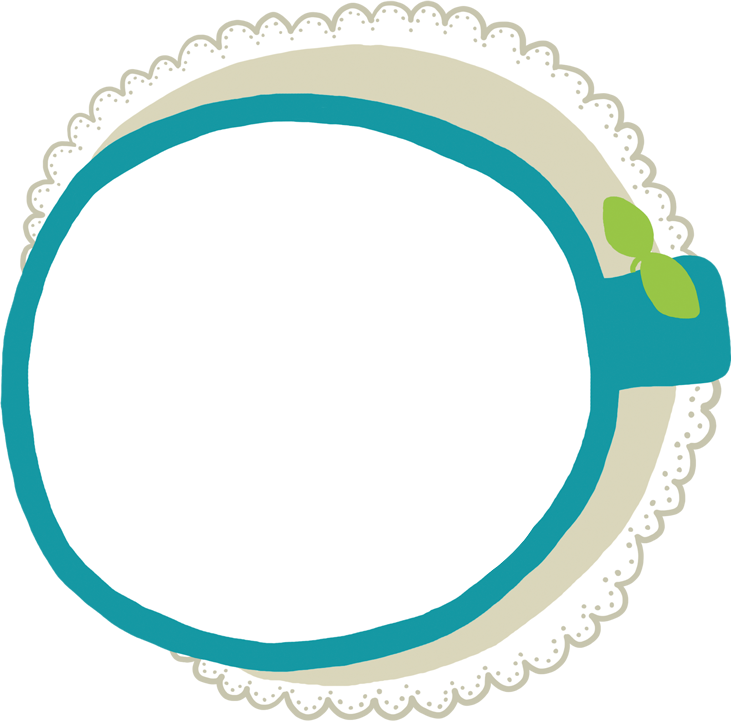 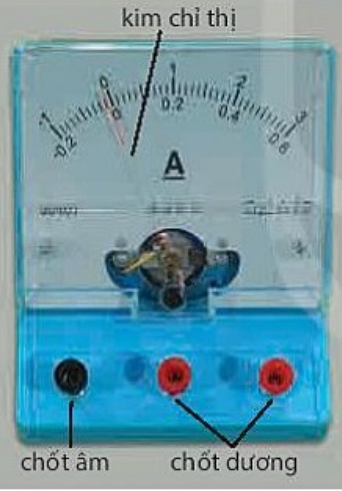 Khi sử dụng ampe kế để đo cường độ dòng điện, cần mắc ampe kế vào mạch điện như thế nào?
- Mắc Ampe kế vào mạch điện sao cho ampe kế nối tiếp với dụng cụ muốn đo cường độ dòng điện. 
- Chốt dương (+) của ampe kế nối với cực dương của nguồn điện. 
- Không được mắc 2 chốt của Ampe kế trực tiếp vào 2 cực của nguồn điện để tránh làm hỏng Ampe kế và nguồn điện
II.
Tìm hiểu hiệu điện thế
1
Thí nghiệm:
Hiệu điện thế
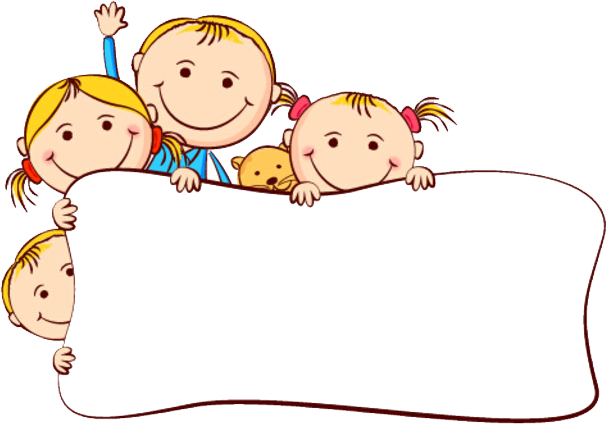 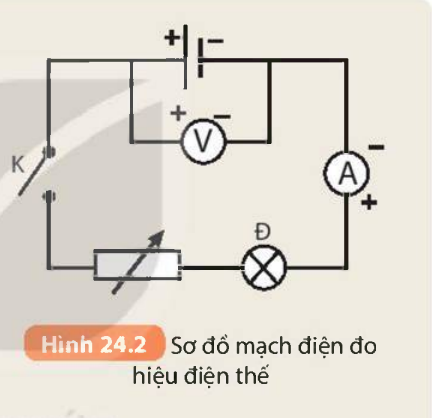 Tiến hành: 
-Lắp mạch điện như hình 24.2 , đóng công tắc, giữ nguyên vị trí con chạy của biến trở
-Lần lượt thay các nguồn điện có ghi các giá trị hiệu điện thế 1,5 V; 3V; 4,5V 
- Đọc giá trị hiệu điện thế trên vôn kế
- Quan sát và ghi số chỉ trên ampe kế
- So sánh số chỉ trên Ampe kế khi lần lượt lắp các nguồn điện 1,5 V; 3V; 4,5V vào mạch điện. Từ đó rút ra nhận xét về khả năng sinh ra dòng điện của từng nguồn điện trên
Thảo luận nhóm, tiến hành thí nghiệm, ghi kết quả vào phiếu học tập:
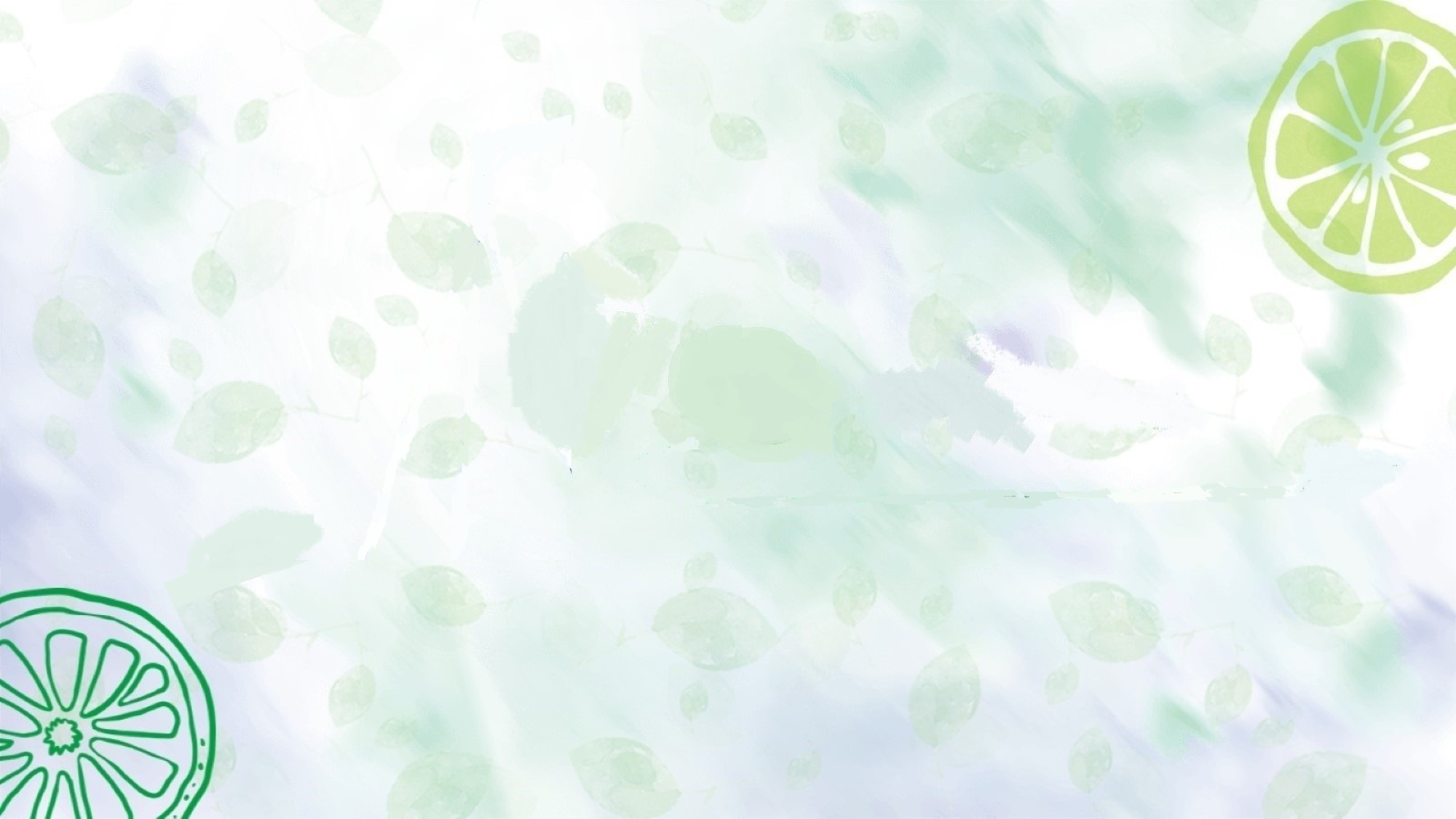 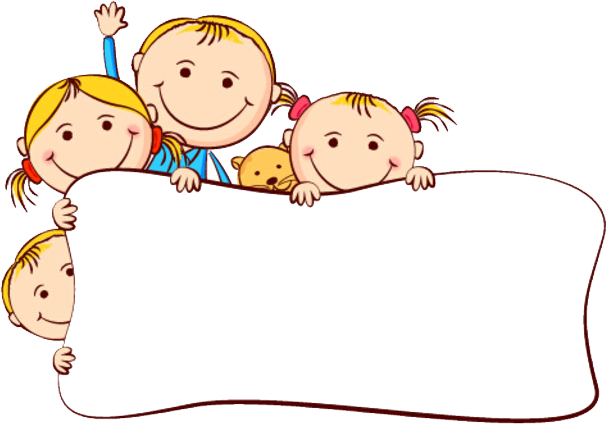 Hoạt động 1:   Mở đầu
Báo cáo, thảo luận:
Số chỉ ampe kế khi mắc nguồn điện 1,5 V nhỏ hơn số chỉ ampe kế khi mắc nguồn điện 3 V nhỏ hơn số chỉ ampe kế khi mắc nguồn điện 4,5 V.
Nguồn điện có số vôn càng lớn thì khả năng sinh ra dòng điện càng lớn
Đối với pin mới: số chỉ vôn kế đo được bằng giá trị ghi trên pin
Đối với pin cũ: số chỉ vôn kế đo được nhỏ hơn giá trị ghi trên pin
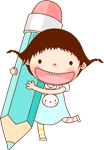 KẾT LUẬN
2 . Hiệu điện thế:
- Khả năng sinh ra dòng điện của pin (hay acquy) được đo bằng hiệu điện thế giữa hai cực của nó
- Kí hiệu : U
- Đơn vị đo: Vôn ( V )
  Ngoài ra còn dùng: Milivôn: mV, Kilôvôn: kV
  1mV = 0,001V   		       1kV = 1000V
- Vôn kế: Là dụng cụ để đo hiệu điện thế. Kí hiệu:
Hoạt động: LUYỆN TẬP
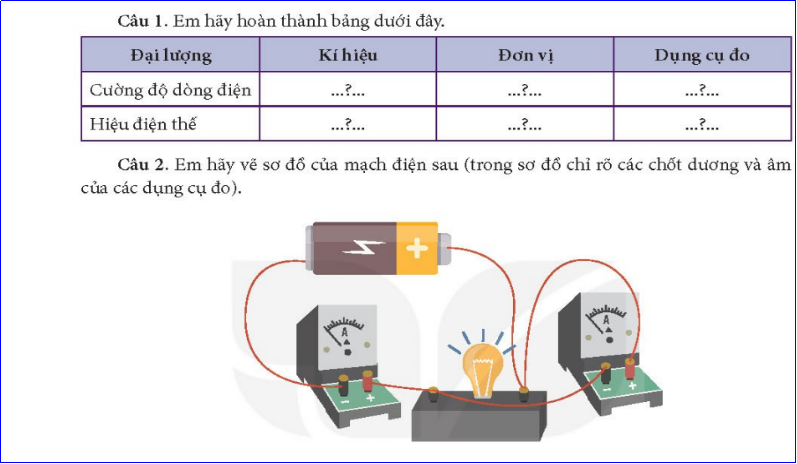 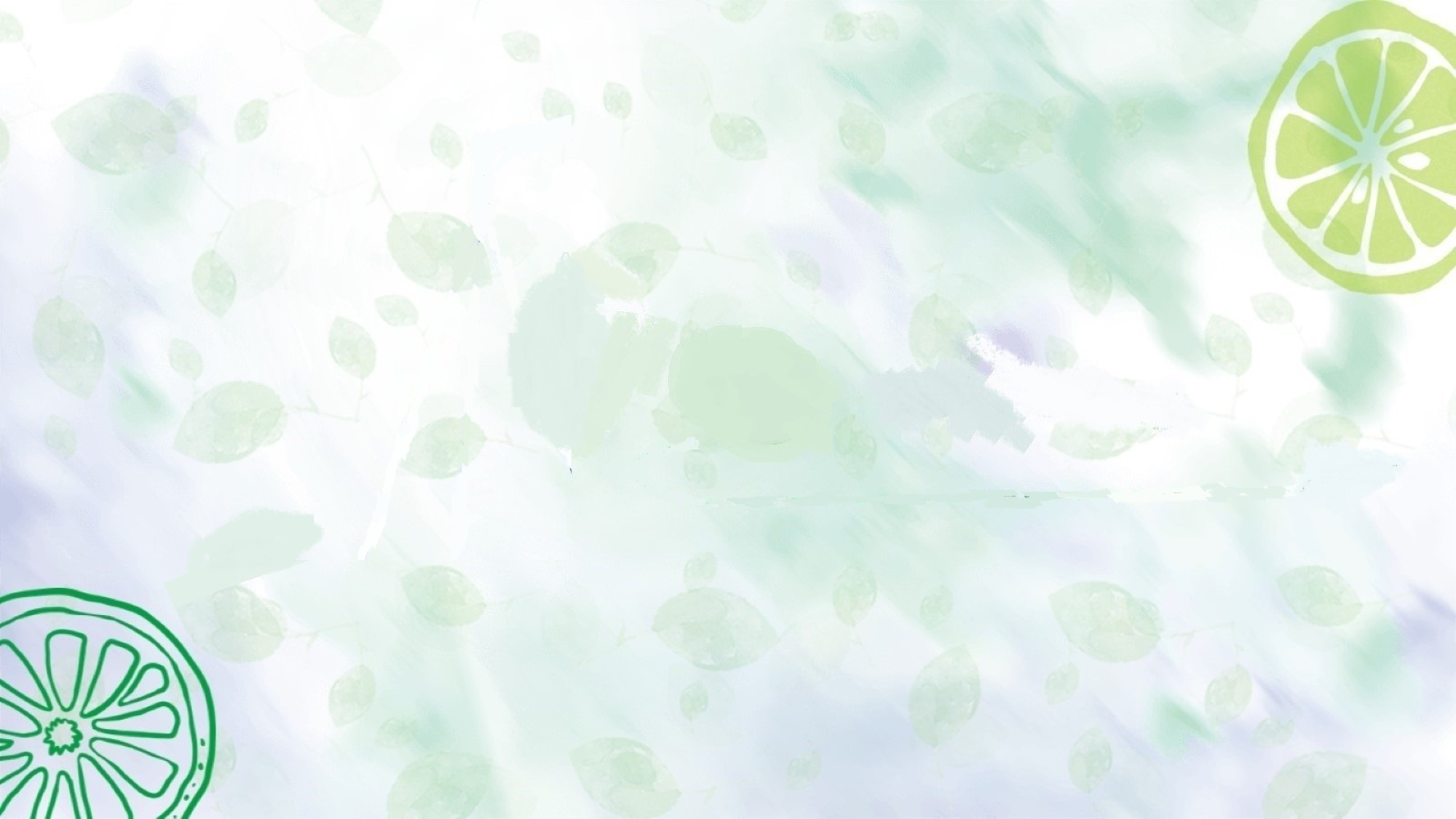 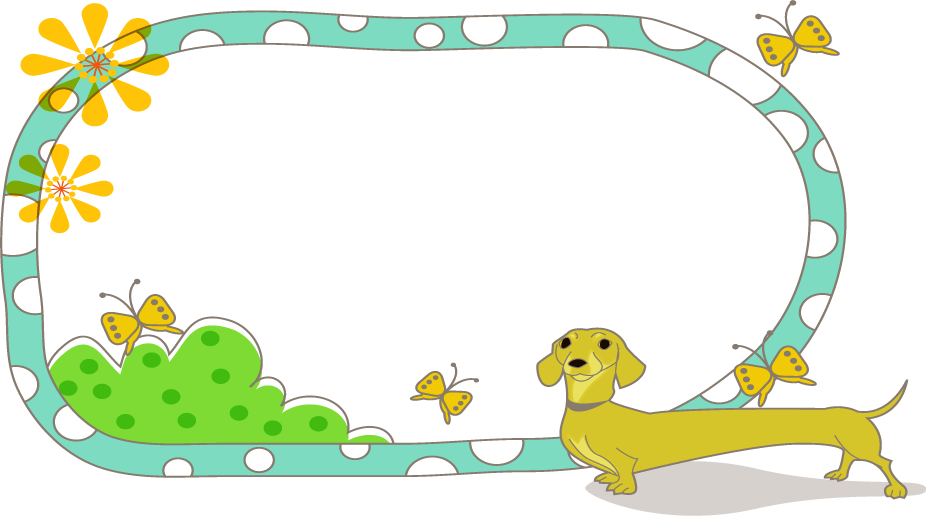 Hoạt động 1:   Mở đầu
HOẠT ĐỘNG 4: VẬN DỤNG
               ( VỀ NHÀ)
- Lớp chia thành 8 nhóm 
- Tìm hiểu hiệu điện thế trên 5 dụng cụ điện trong gia đình. Để các dụng cụ đó hoạt động bình thường thì khi sử dụng phải mắc chúng vào hiệu điện thế bao nhiêu? 
-  Báo cáo vào tiết sau
BÁO CÁO SẢN PHẨM
Đại diện các nhóm lên trình bày, các nhóm khác lắng nghe, chấm điểm sản phẩm cho nhóm bạn.
THANK YOU